Figure 4 Individual responses of pulmonary arterial pressure (PAP; mean) in male broilers reared in environmental ...
Poult Sci, Volume 87, Issue 4, April 2008, Pages 645–654, https://doi.org/10.3382/ps.2007-00483
The content of this slide may be subject to copyright: please see the slide notes for details.
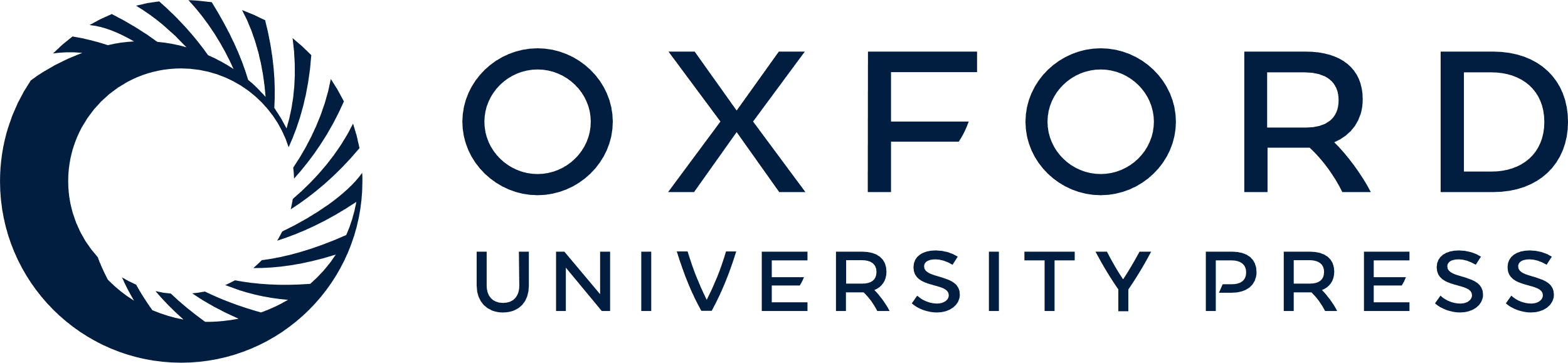 [Speaker Notes: Figure 4 Individual responses of pulmonary arterial pressure (PAP; mean) in male broilers reared in environmental chambers in experiment 3. Upper panel: PAP in non-aerosolized (NA; n = 12) broilers during representative sample intervals before (control, sample intervals CTL 1 and 2) and after an intratracheal spray of 1 mL of 2 mg/mL of lipopolysaccharide (LPS; sample intervals 2 to 44). Lower panel: PAP in Red Dye #3 plus propylene glycol-aerosolized broilers (RD#3; n = 12) during representative sample intervals before (control, sample intervals CTL 1 and 2) and after an intratracheal spray of 1 mL of 2 mg/mL of LPS (sample intervals 2 to 44). Arrows indicate LPS administration.


Unless provided in the caption above, the following copyright applies to the content of this slide: © 2008 Poultry Science Association, Inc.]